Your Name
Instructor Title
Perfect Health: Ayurvedic Lifestyle
Inner Pharmacy
Five Gateways
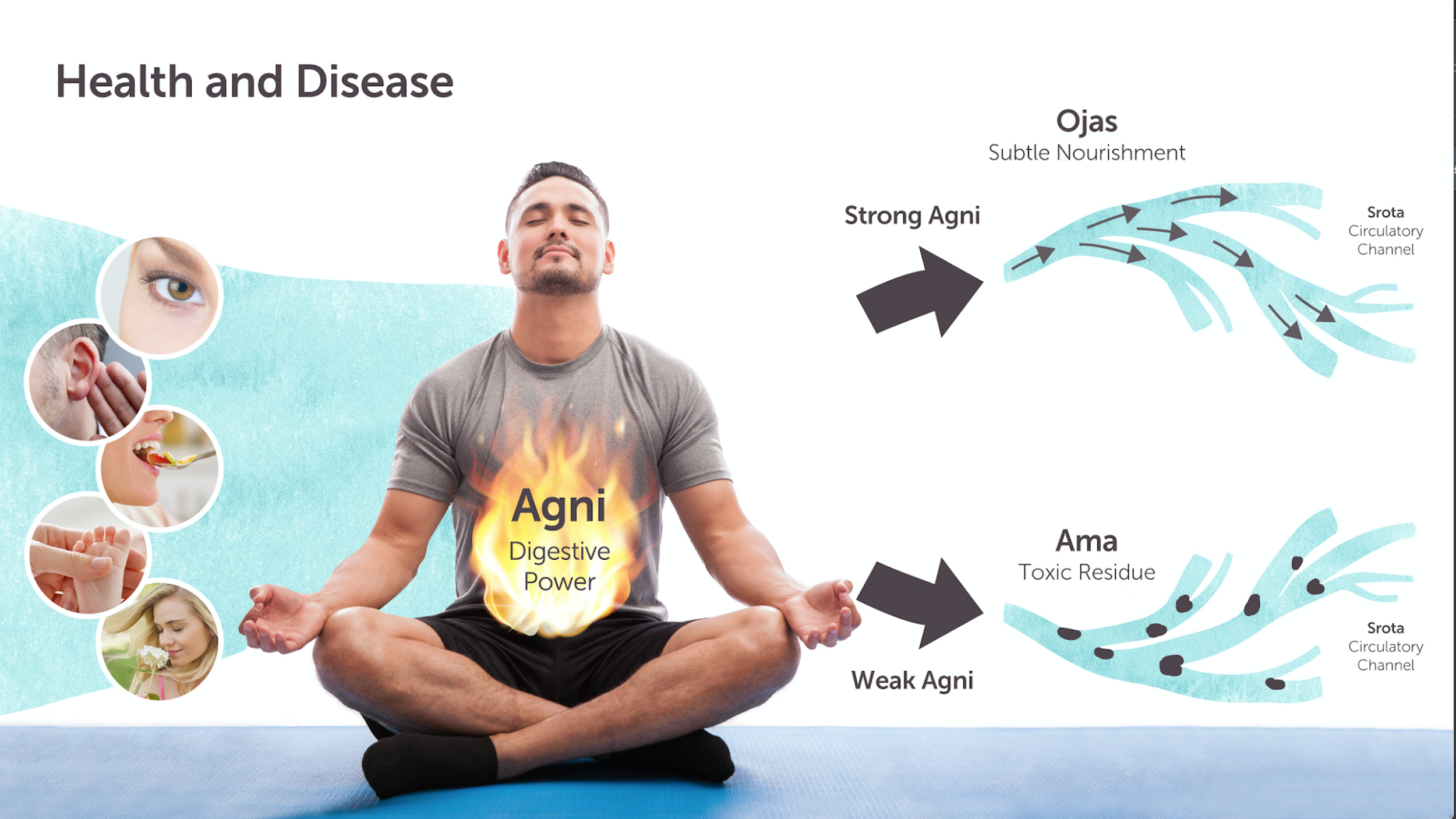 Ears, skin, eyes, tongue and nose are the gateways through which we experience the world

The quality of these sensory impressions determine our thoughts and feelings

Favor experiences that lead to balance and promote well-being
To balance the mind, focus on the sense of smell, sight, and sound 
To balance the body, focus on taste and touch
The doshas are tuned into nature. Vata is connected with sound and touch. Pitta with sight. Kapha taste and smell.
Balancing Through Sound
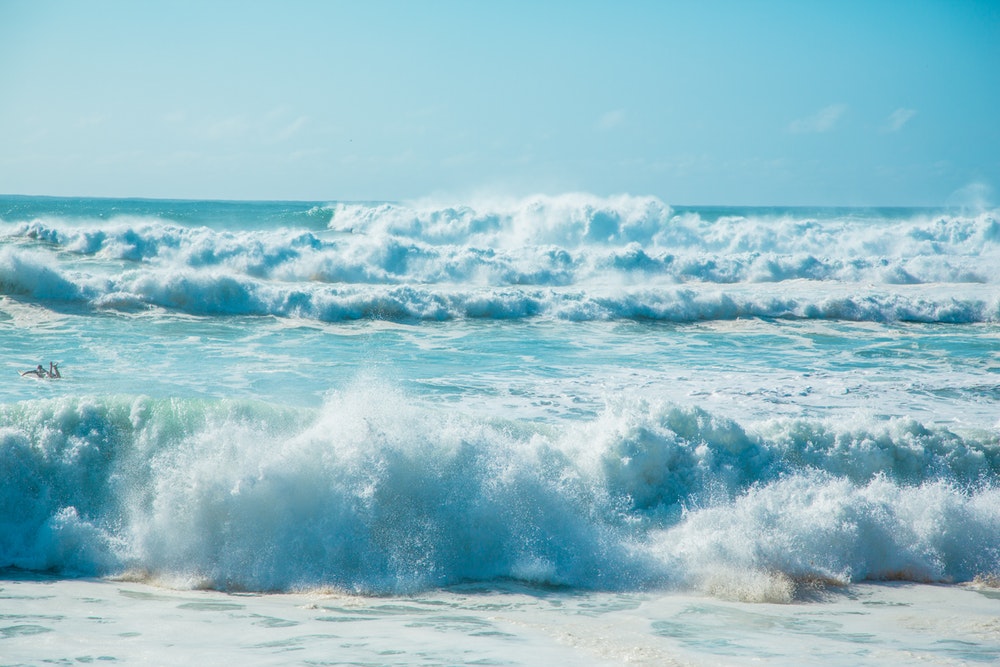 Sound can create harmony within our  mind, body, emotions, and spirit
 
 Sounds of Nature: vibrational qualities
 Mantras: have specific meanings and purpose
 Music: invigorating, calming, and soothing
 Chakra Sounds: chakra toning/awakening practices
Speech: conscious communication
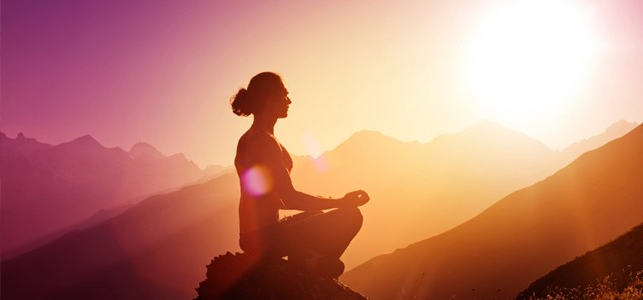 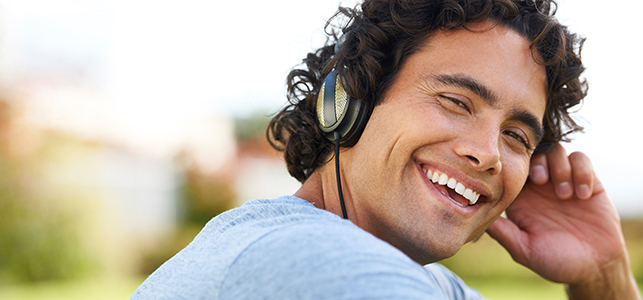 ChakrasEnergy centers that have a location within the body, a color, a sound and  specific emotional/physical functions
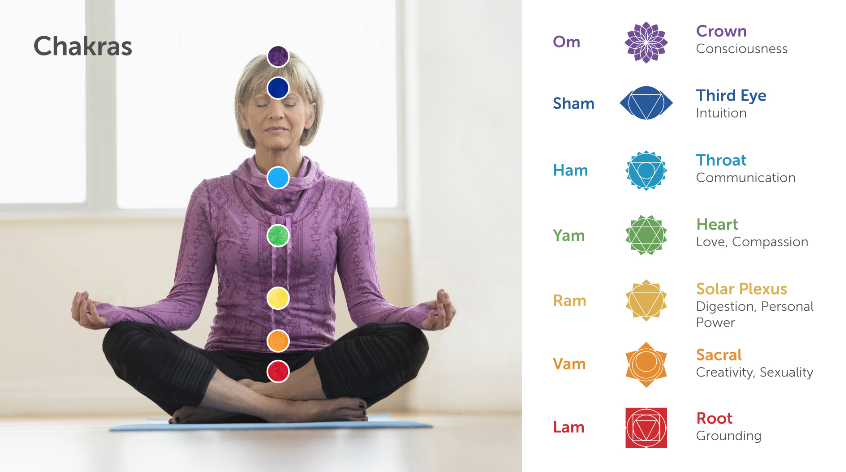 xx
Balancing Through Touch
Regular massage and loving touch detoxify the body’s tissues
Daily self massage (self abhyanga) is an important aspect of daily routine:
Calms the mind

Improves circulation

Enhances immune function
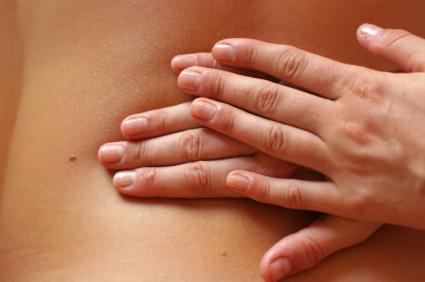 Balancing Through Touch
Nourish your body with oils to balance your dosha


Vata: Favor heavier, warming oils such as sesame or almond oil 
Pitta: Favor cooling, soothing oils such as coconut, sunflower or olive oil 
Kapha: Favor light, warming oils such as sunflower, safflower, or mustard oil
Balancing Through Sight
The images we ingest have a profound effect on our physiology, including our mind and emotions

Images and patterns can increase or decrease balance and harmony

Balancing colors for each dosha
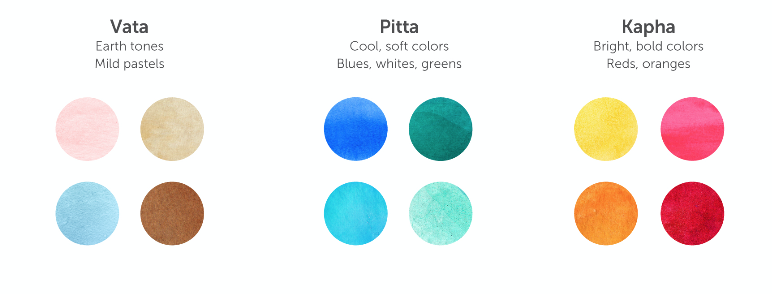 Balancing Through Taste
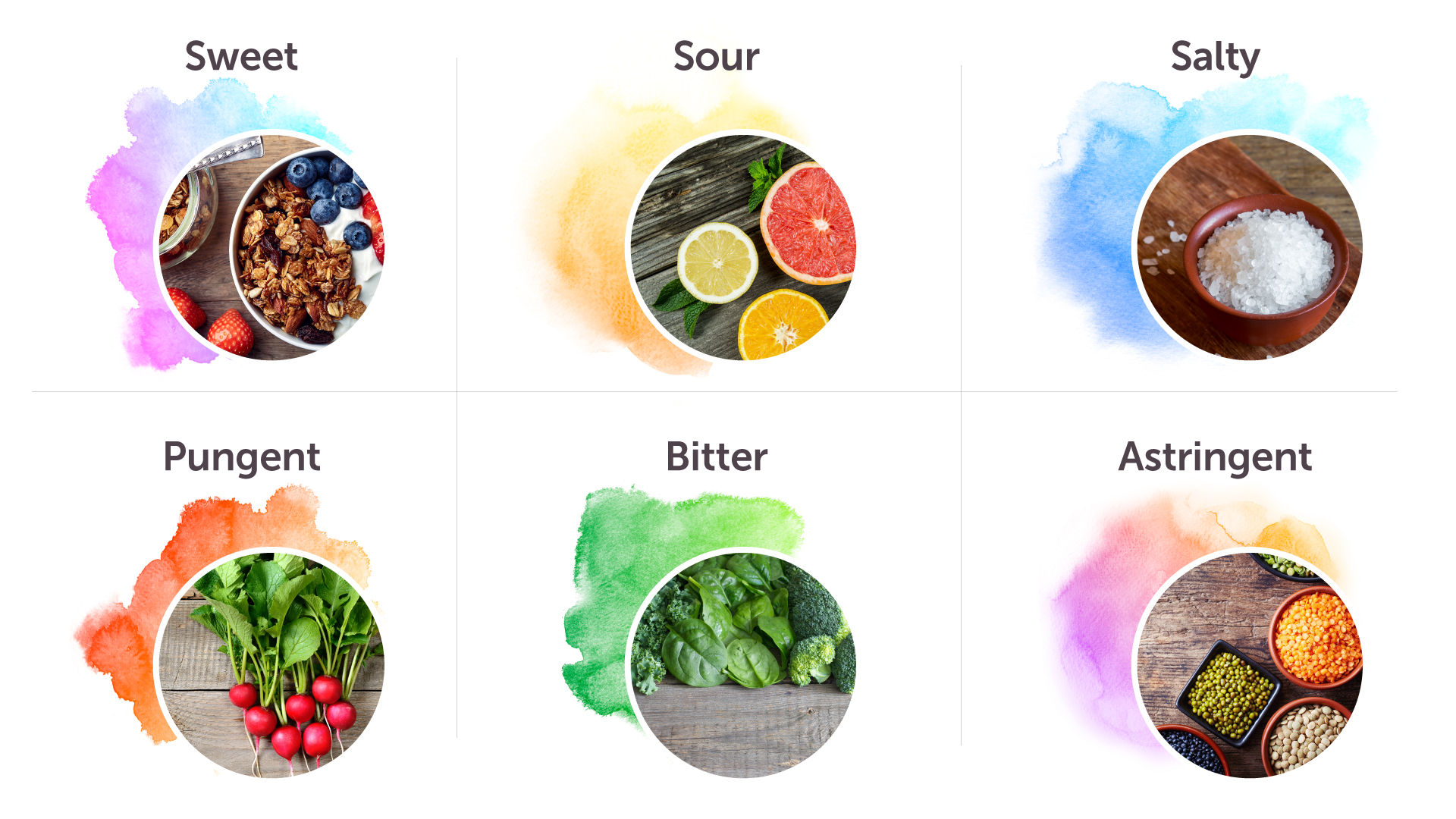 Eat the six tastes and foods to balance the doshas
Enjoy the colors of the rainbow, and wide variety of fresh, organic foods that support your agni 
Mindful eating practices
Balancing Through Smell
Aromas connect us to emotions, memory and instincts
We can link a healing response to the experience of a particular smell
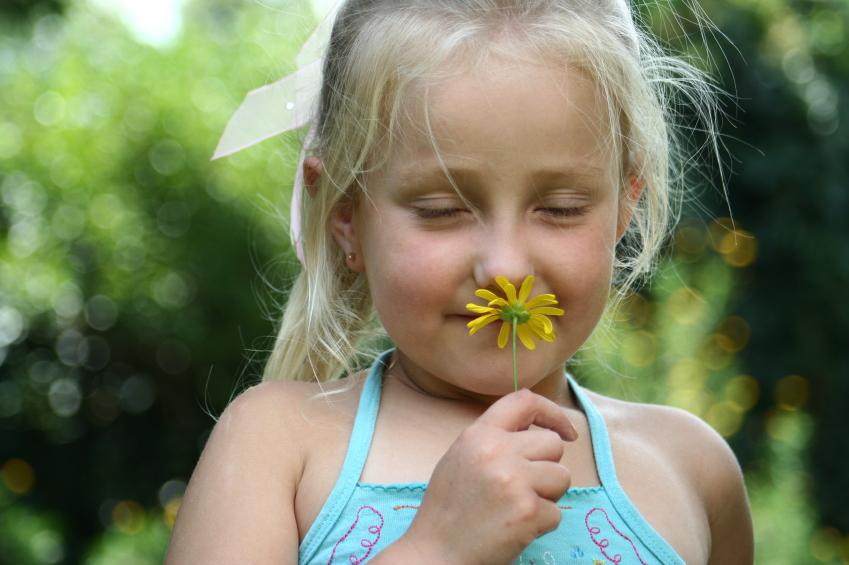 Balancing Through Smell
Use specific aromas for each dosha
Vata: Favor floral, fruity, warm, sweet and sour, such as basil, orange, geranium, clove, vanilla, patchouli
Pitta: Favor cooling and sweet, such as sandalwood, mint, rose, jasmine, lavender
Kapha: favor stimulating, spicy and aromatic, such as eucalyptus, camphor, juniper, clove, marjoram
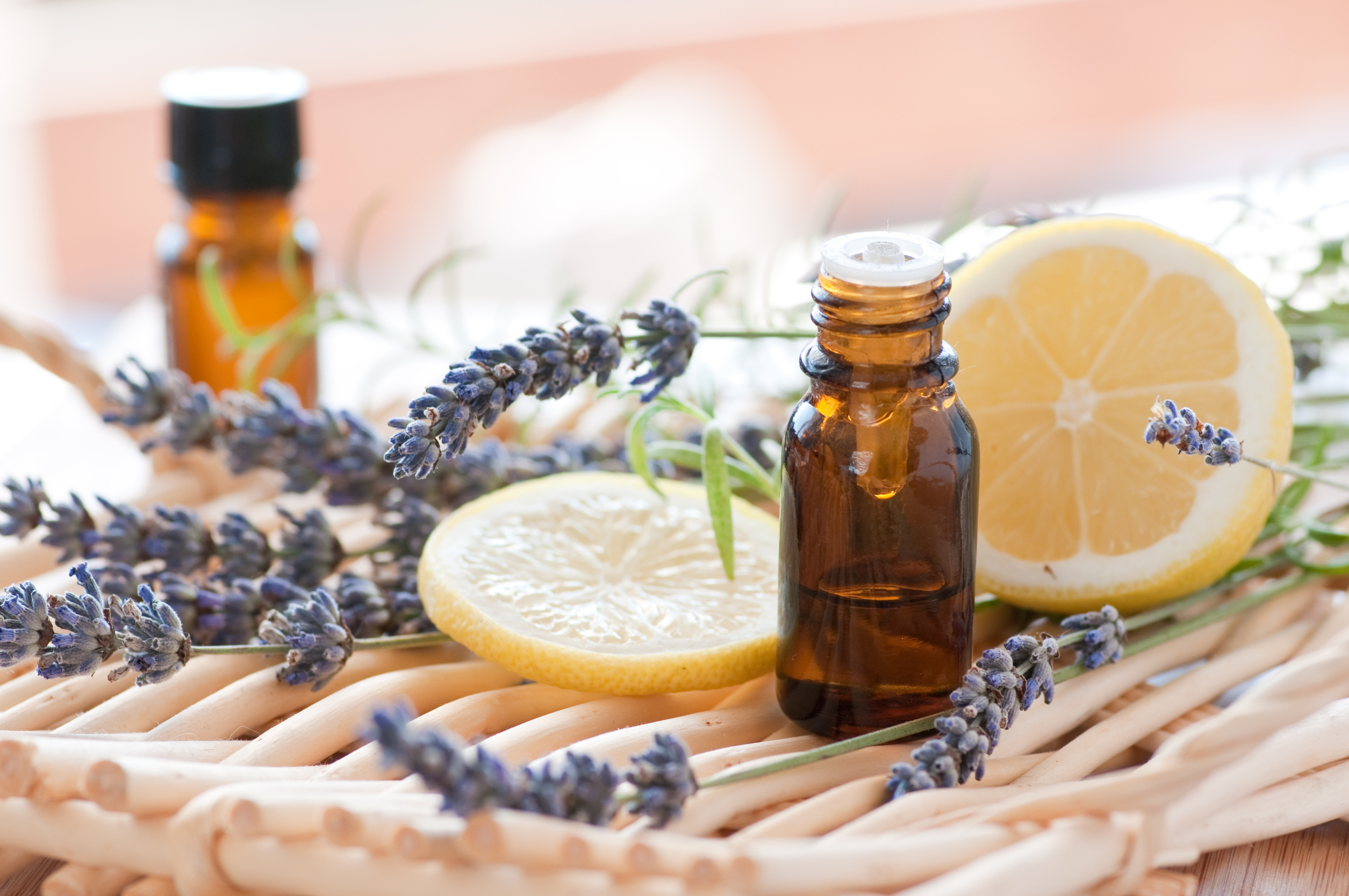 Healing Through Laughter
Belly laughter enhances immune function
Laugh and enjoy the experiences of life
How can you bring more laughter and joy into your life?
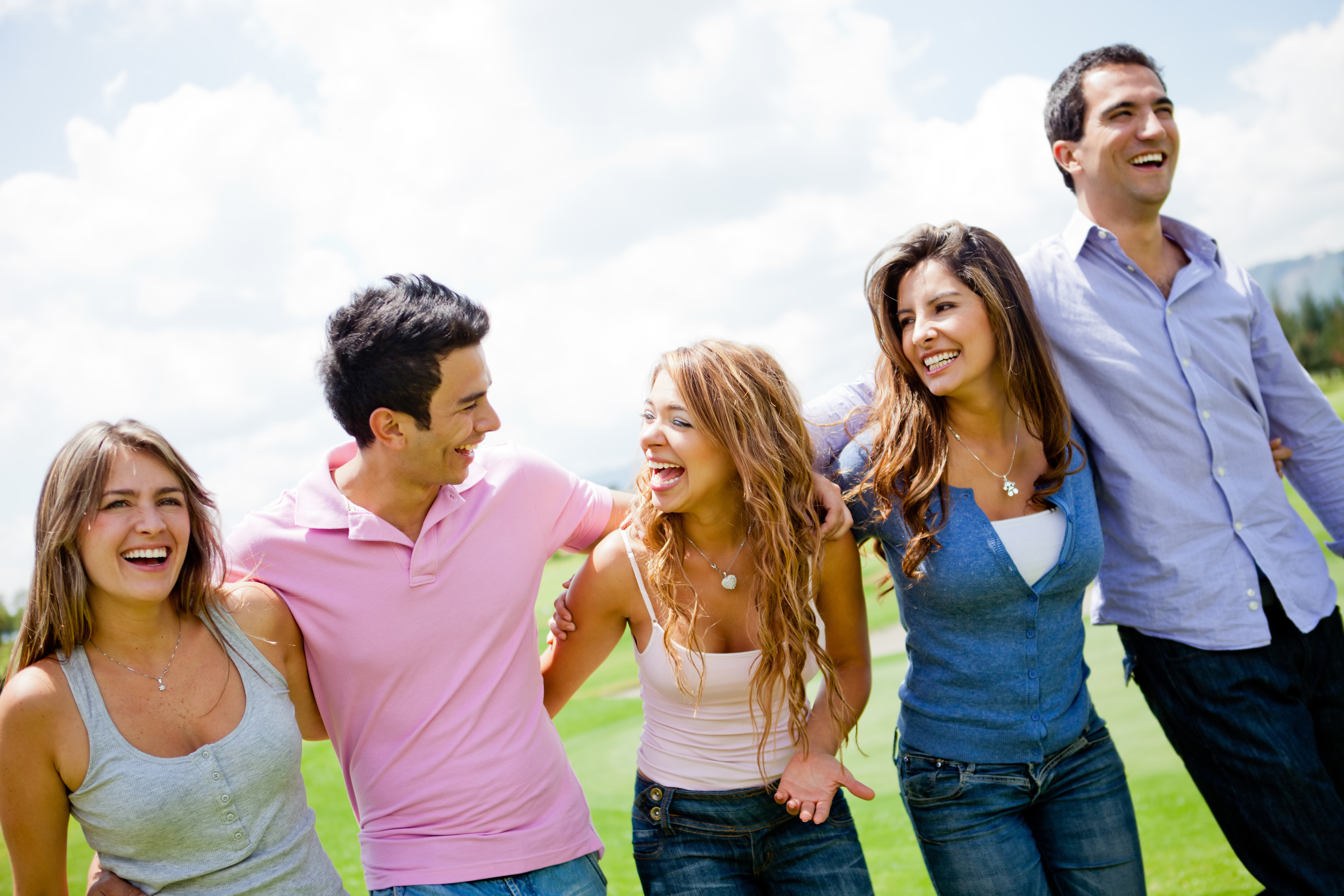 Enlivening Health
Bring awareness of everything you take in from your senses. Practice techniques to balance and harmonize each of the senses

Perform a daily massage

Use aromatherapy to create an association between pleasing fragrances and relaxation